Тема 2Зміст фахової підготовки педагога у закладі вищої освіти
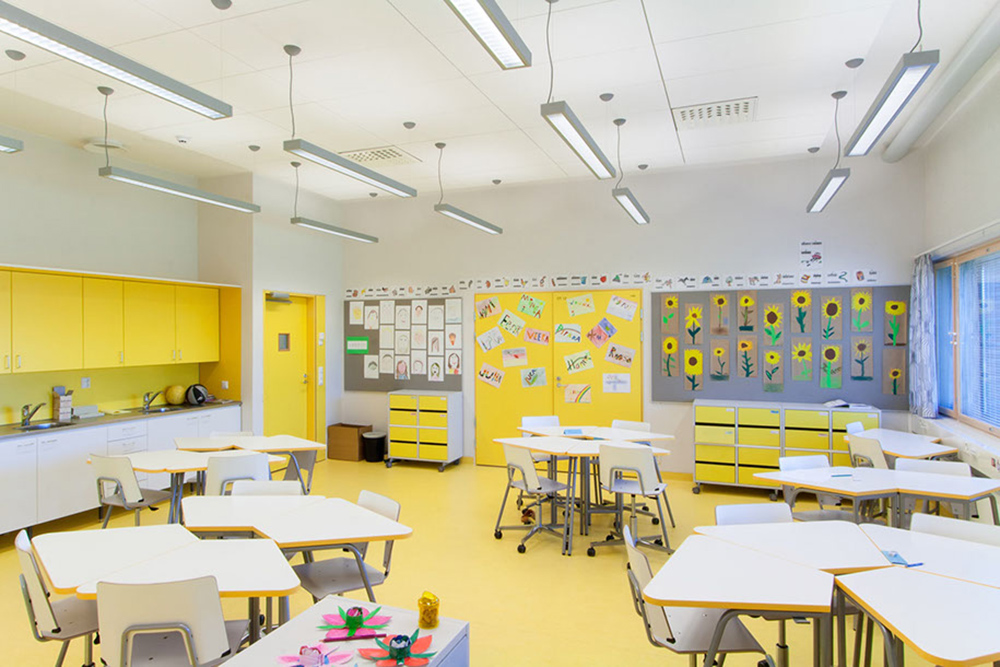 1. Вища професійна підготовка в Україні
2. Система стандартів вищої освіти України
3. Зміст професійної освіти 
4. Навчальний план підготовки педагога як вияв етапного рівня змісту професійної освіти 
5. Відображення змісту навчальних дисциплін у робочих програмах 
6. Текстове відображення змісту навчальних дисциплін
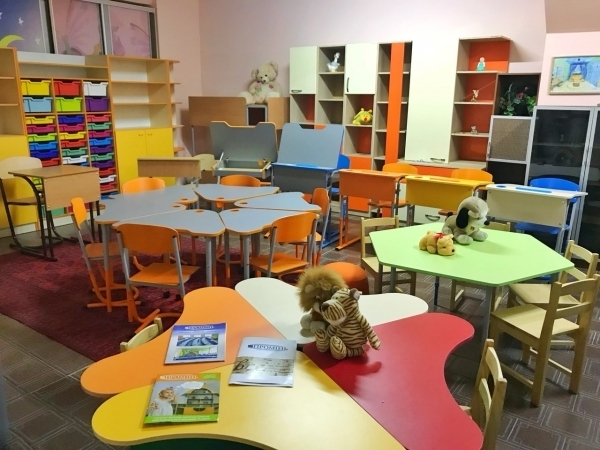 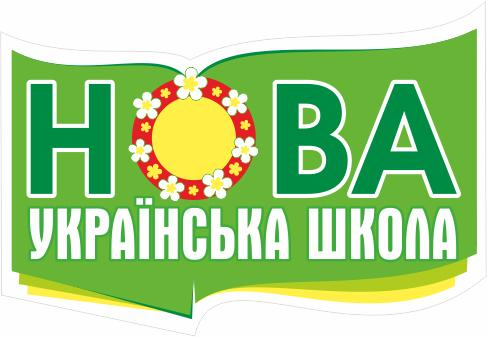 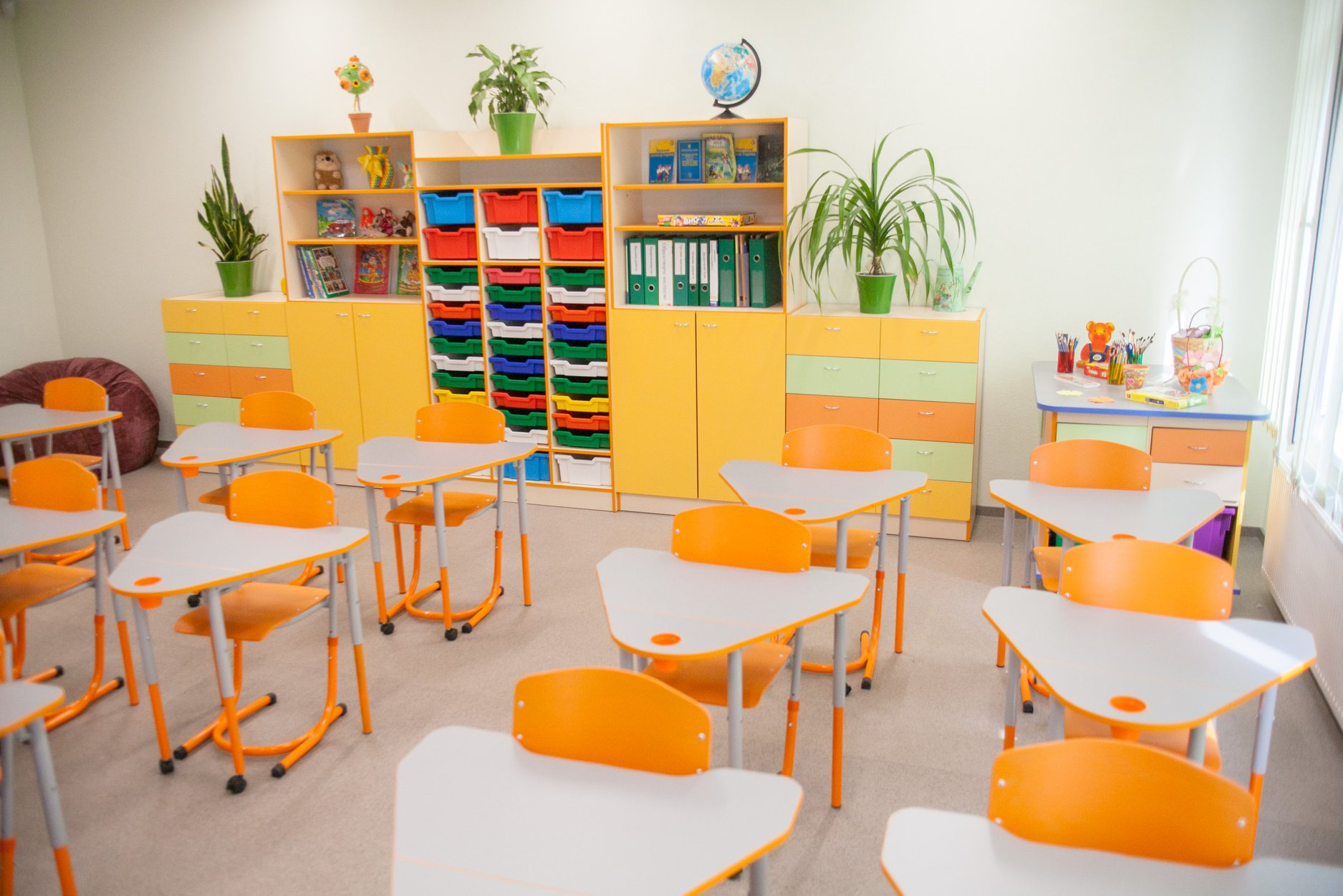 1. Вища професійна підготовка в Україні
Під професійною підготовкою розуміється здобуття кваліфікації за відповідою галуззю знань або спеціальністю. 
Кваліфікація - офіційний результат оцінювання і визнання, який отримано, коли уповноважена установа встановила, що особа досягла компетентностей (результатів навчання) відповідно до стандартів вищої освіти, що засвідчується відповідним документом про вищу освіту.

Професійна кваліфікація: вихователь дітей дошкільного віку
Професійна кваліфікація: вчитель початкових класів
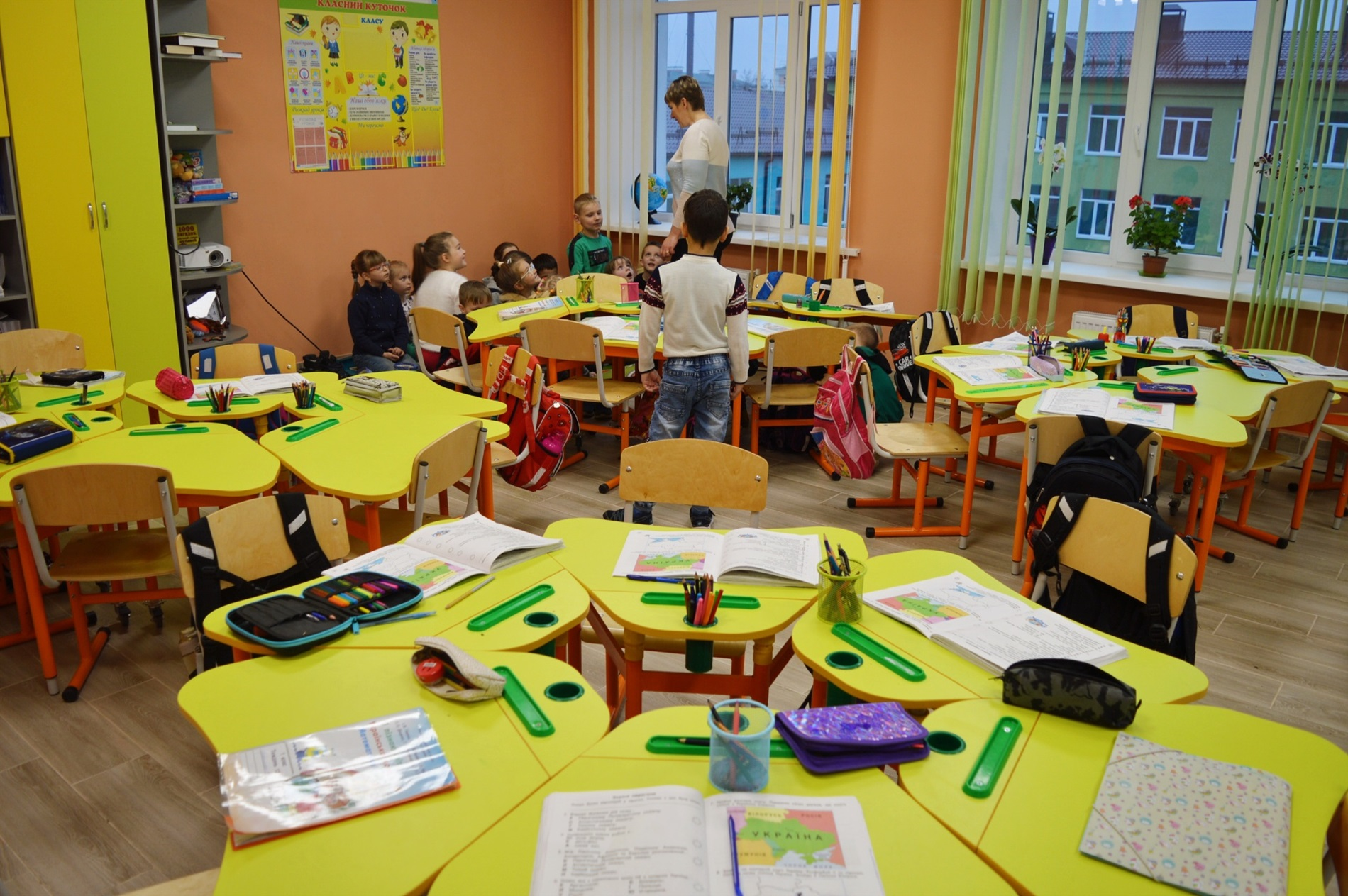 Спеціальність - складова галузі знань, за якою здійснюється професійна підготовка (012 «Дошкільна освіта», 013  «Початкова освіта», 231 «Соціальна робота»).
Спеціалізація - складова спеціальності, що визначається закладом вищої освіти та передбачає профільну спеціалізовану освітню програму підготовки здобувачів вищої та післядипломної освіти
Галузь знань - основна предметна область освіти і науки, що включає групу споріднених спеціальностей, за якими здійснюється професійна підготовка (галузі знань 01 Освіта / Педагогіка)
Професія – рід занять, трудової діяльності, що вимагає певних знань і навичок і є джерелом існування. Отже, професія як вид трудової діяльності, що вимагає певної кваліфікації, набувається в ході спеціальної підготовки та досвіду роботи.
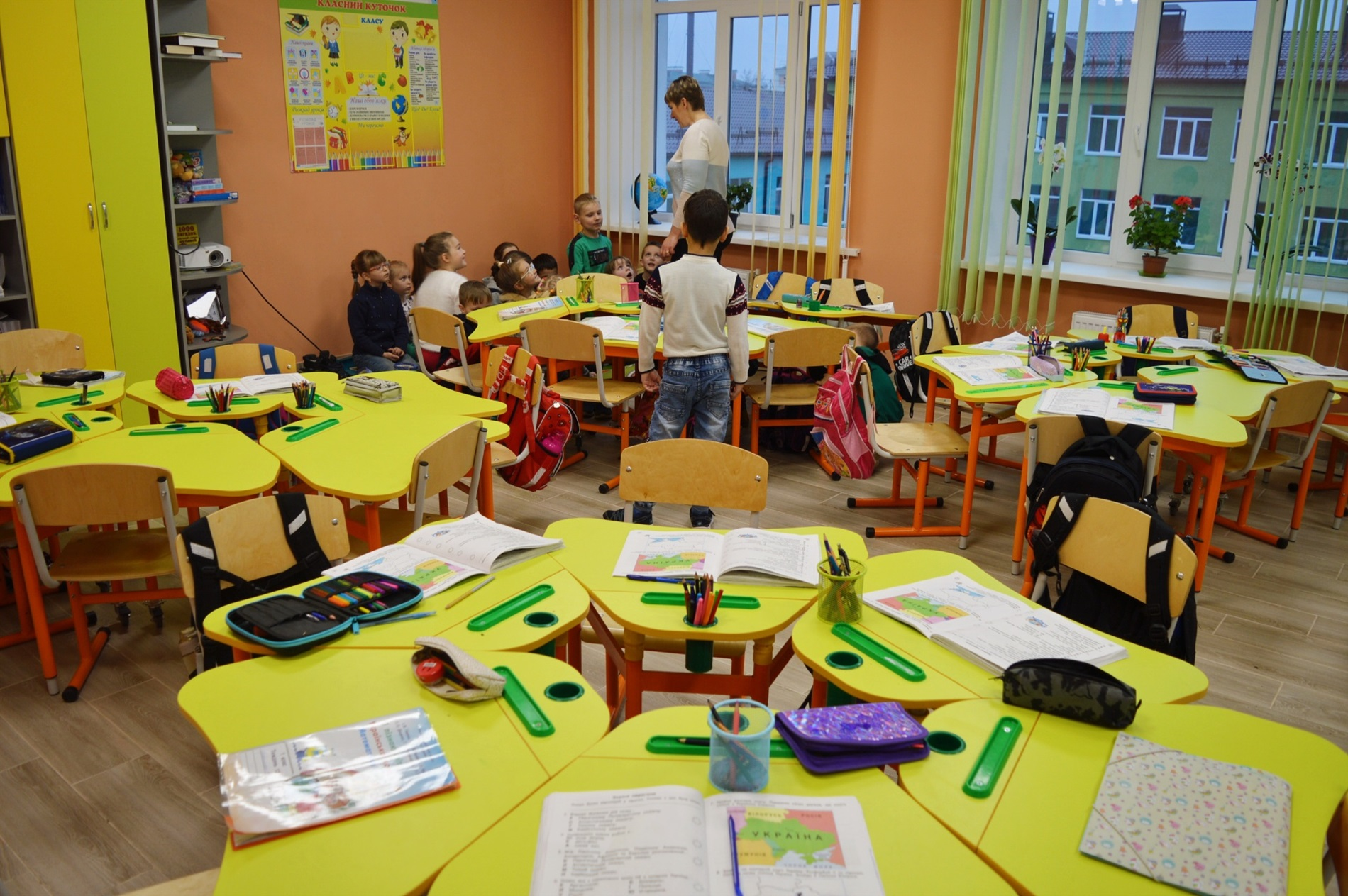 Типи ЗВО
Згідно статті 28  в Україні діють такі типи вищих навчальних закладів:
1) університет 
2) академія, інститут 
3) коледж
2. Система стандартів вищої освіти України
Стандарт вищої освіти - це сукупність вимог до змісту та результатів освітньої діяльності закладів вищої освіти і наукових установ за кожним рівнем вищої освіти в межах кожної спеціальності.
Стандарт вищої освіти визначає такі вимоги до освітньої програми:
обсяг кредитів ЄКТС, необхідний для здобуття відповідного ступеня вищої освіти;
перелік компетентностей випускника;
нормативний зміст підготовки здобувачів вищої освіти, сформульований у термінах результатів навчання;
форми атестації здобувачів вищої освіти;
вимоги до наявності системи внутрішнього забезпечення якості вищої освіти;
вимоги проф есійних стандартів (у разі їх наявності).
ЗВО на підставі освітньо-професійної (освітньо-наукової) програми за кожною спеціальністю розробляє навчальний план, який визначає перелік та обсяг навчальних дисциплін у кредитах ЄКТС, послідовність вивчення дисциплін, форми проведення навчальних занять та їх обсяг, графік навчального процесу, форми поточного і підсумкового контролю. 
Для конкретизації планування навчального процесу на кожний навчальний рік складається робочий навчальний план, що затверджується керівником вищого навчального закладу.
3. Зміст професійної освіти
У процесі професійної підготовки майбутній фахівець виступає в ролі здобувача професійної освіти. 
Освітній процес - система науково-методичних і педагогічних заходів, спрямованих на розвиток особистості шляхом формування та застосування її компетентностей.
Компетентність - динамічна комбінація знань, умінь, навичок, способів мислення, поглядів, цінностей, інших особистих якостей, що визначає здатність особи успішно соціалізуватися, провадити професійну та/або подальшу навчальну діяльність;
Професійна освіта − сукупність знань, практичних умінь, навичок та компетентностей  необхідних для виконання завдань у певній галузі трудової діяльності.
Формування змісту професійної освіти з будь-якої спеціальності відбувається під впливом певних чинників, які умовно можна поділити на дві групи: об’єктивні та суб’єктивні
4. Навчальний план підготовки педагога як вияв етапного рівня змісту професійної освіти
Навчальний план − це нормативний документ, який складає ЗВО на підставі освітньо-професійної програми та структурно-логічної системи підготовки фахівця й визначає перелік та обсяг нормативних і вибіркових навчальних дисциплін, послідовність їх вивчення, конкретні форми проведення занять і їхній обсяг, графік навчального процесу, форми та засоби проведення поточного та підсумкового контролю.
Кредит Європейської кредитної трансферно-накопичувальної системи (далі - кредит ЄКТС) - одиниця вимірювання обсягу навчального навантаження здобувача вищої освіти, необхідного для досягнення визначених (очікуваних) результатів навчання. Обсяг одного кредиту ЄКТС становить 30 годин. Навантаження одного навчального року за денною формою навчання становить, як правило, 60 кредитів ЄКТС;

1 кредит – 30 год
1 семестр – 30 кредитів
1 рік – 60 кредитів
Бакалавр - 240 кредитів
Магістр - 90 кредитів
5. Відображення змісту навчальних дисциплін у робочих програмах
Робоча навчальна програма − це нормативний документ ЗВО, який розробляється для кожної дисципліни на основі освітньо-професійної програми відповідно до навчального плану. 
РП відображає конкретний зміст предмета, послідовність і методичні форми її вивчення, обсяг часу на різні види навчальної роботи та форми організації навчання, засоби й форми поточного підсумкового контролю.
6. Текстове відображення змісту навчальних дисциплін
Монографія 
Наукова стаття 
Підручник
Посібник
Основні компоненти друкованого підручника
І. Текст
Поділяється на три основні види: 
Основний текст підручника (посібника) – дидактично та методично оброблений і систематизований автором навчальний матеріал. 
Додатковий – пояснює, тлумачить і доповнює основний текст. Може складатися з документів, великих художніх творів, статистичних матеріалів, зразків діяльності
Пояснювальний текст виконує функцію довідково-супровідного апарату підручника (передмова, методичні вказівки, вступ до основних частин, примітки та роз’яснення, термінологічні словники, показники скорочень, іменні та предметні покажчики). 
ІІ. Позатекстові елементи:  
1) апарат організації засвоєння матеріалу (вправи, тести, завдання);  
2) ілюстративні матеріали (малюнки, графіки, таблиці;
3) апарат орієнтування (титулка, зміст підручника, список літератури).
Електронний підручник виконаний у цифровому форматі HTML, допускає гіперпосилання, графіку, мову диктора, реєстраційні форми, інтерактивні завдання, мультимедійні ефекти, включення елементів анімації та комп’ютерних ігор; забезпечує інтерактивність, режим самонавчання, можливість самоконтролю.